Figure 3. Resilience as a process: variations in resilience across the adaptive cycle.
Cambridge J Regions Econ Soc, Volume 3, Issue 1, March 2010, Pages 27–43, https://doi.org/10.1093/cjres/rsp029
The content of this slide may be subject to copyright: please see the slide notes for details.
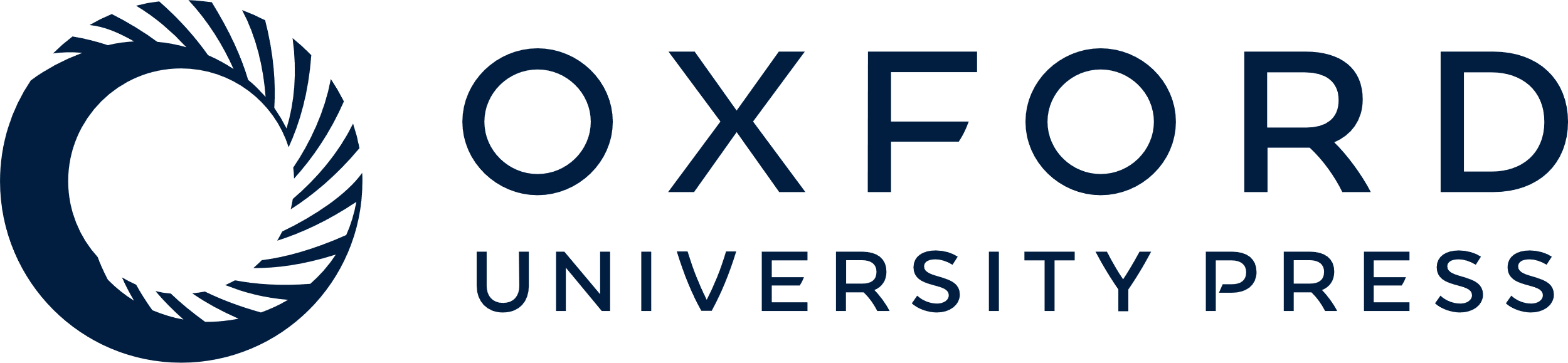 [Speaker Notes: Figure 3. Resilience as a process: variations in resilience across the adaptive cycle.


Unless provided in the caption above, the following copyright applies to the content of this slide: © The Author 2010. Published by Oxford University Press on behalf of the Cambridge Political Economy Society. All rights reserved. For permissions, please email: journals.permissions@oxfordjournals.org]